Local Distribution Companies (LDCs) and Conservation
York University Workshop on Teaching Energy Efficiency at the Post Secondary Level
July 16, 2014
Outline
About PowerStream
LDCs and Conservation
Why? 
How? 
Who?
Recommendations for teaching energy efficiency at post-secondary level
About PowerStream
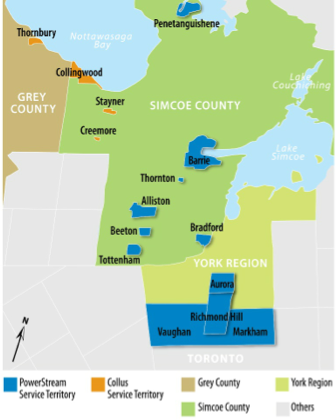 More than 340,000 customers
Owned by Cities of Barrie, Markham and Vaughan
10 years old
~ 2,000 MW system peak 
2012 electricity billed ~8.5 TWh
9,000 kWh per year, per residential customer
150,000 kWh per year, per general service customer
Actively involved in conservation (CDM) since 2005
3
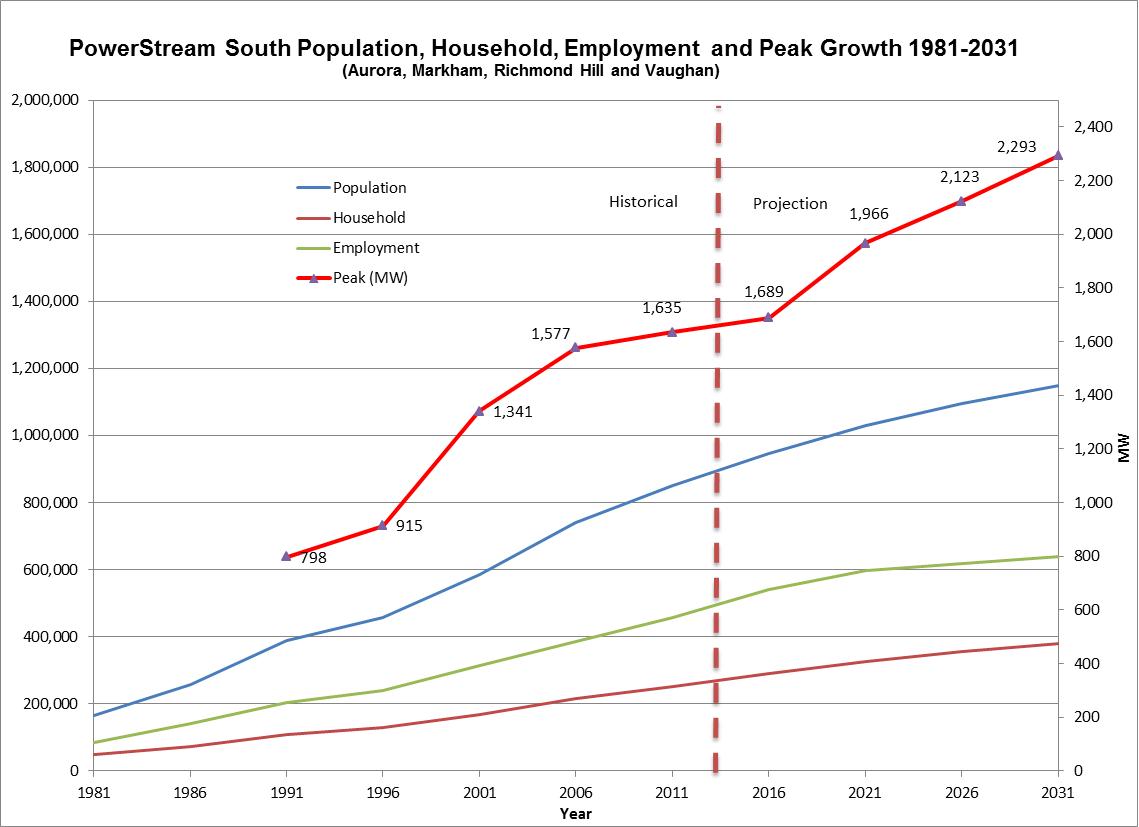 ~600 MW
CDM at PowerStream: 2005 - present
Activities & results
Saved more than 125 MW and 1,100 GWh (cumulative) since 2005
More than 20% of residential and 40% of business customers have participated in at least one CDM program
CDM department has grown from 3 to nearly 30 individuals

Accomplishments
2013 AESP award for Outstanding Achievement in Residential Marketing & Communications 
Only LDC to receive approval from regulator and deliver an LDC-designed conservation program
Regulatory requirement
Customer service (help manage bills)
Business opportunity ($)
Increase brand awareness/ equity
Why do LDCs do conservation?
Increase customer trust
Corporate social
responsibility/ environmental goas
Increase customer
insights
Decrease cost of arrears/ cutoffs
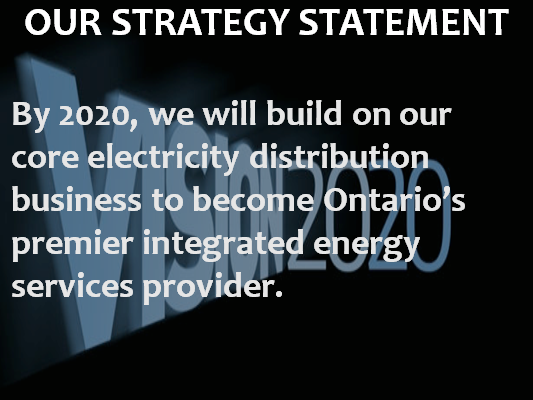 [Powerstream 2020 strategy statement]
3
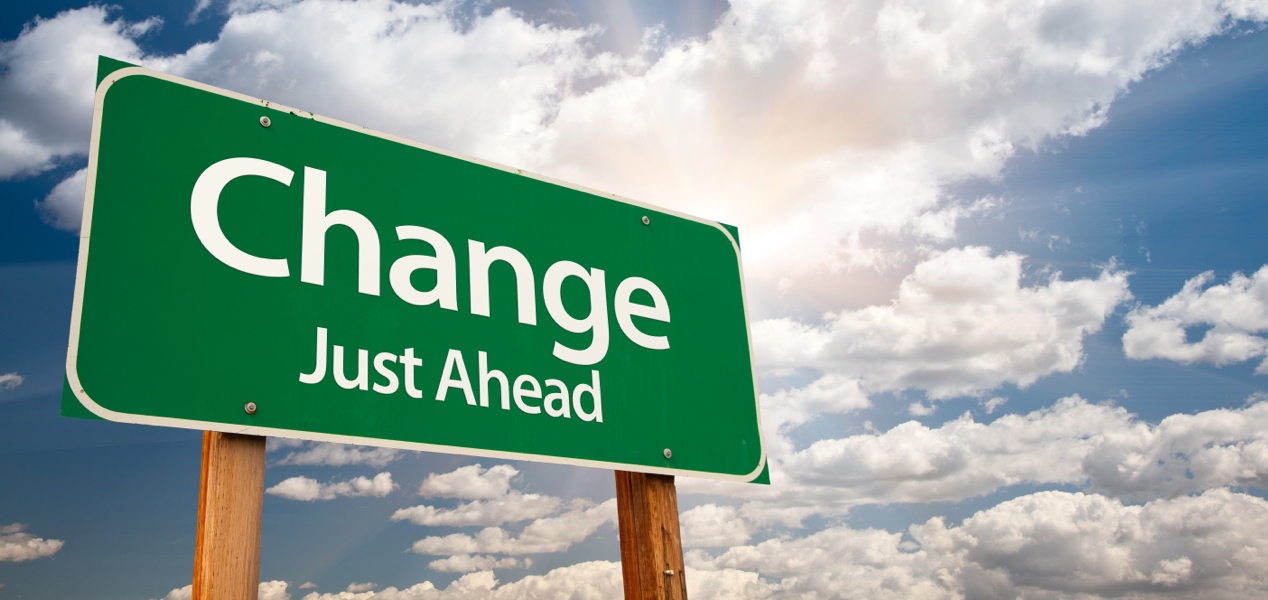 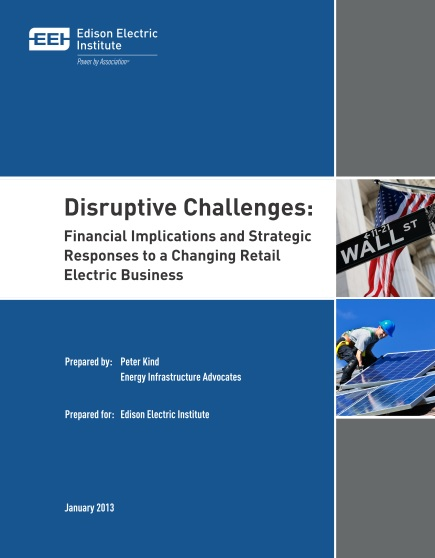 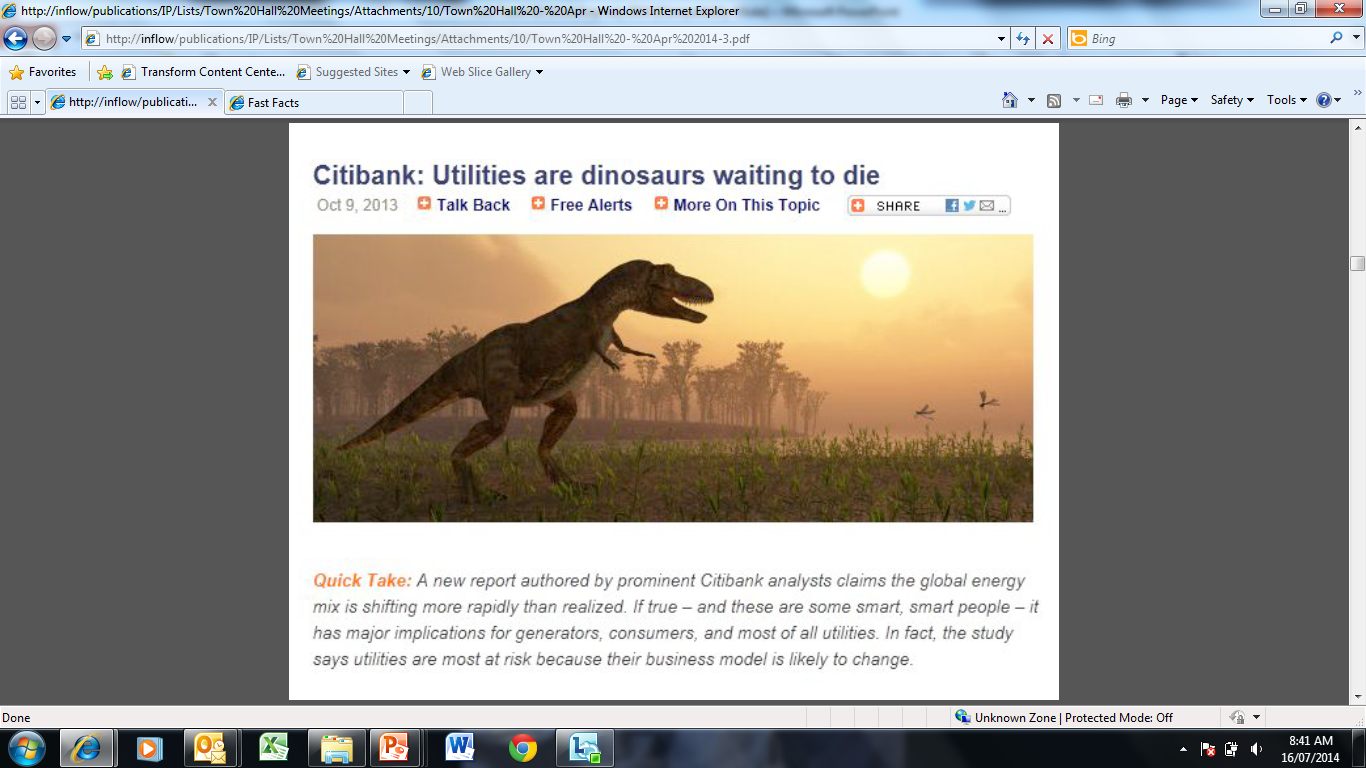 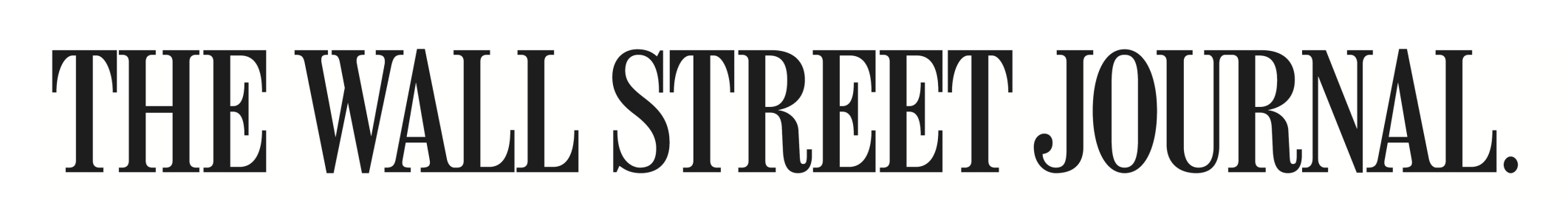 Companies Unplug From the Electric Grid, Delivering a Jolt to Utilities
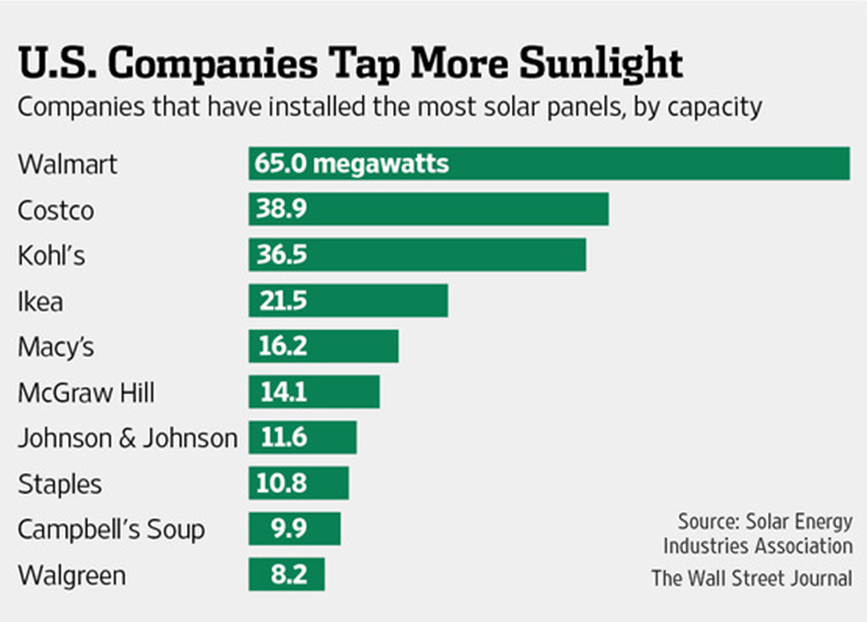 “The threat to the centralized utility service model is likely to come from new technologies or customer behavioural changes that reduce load”
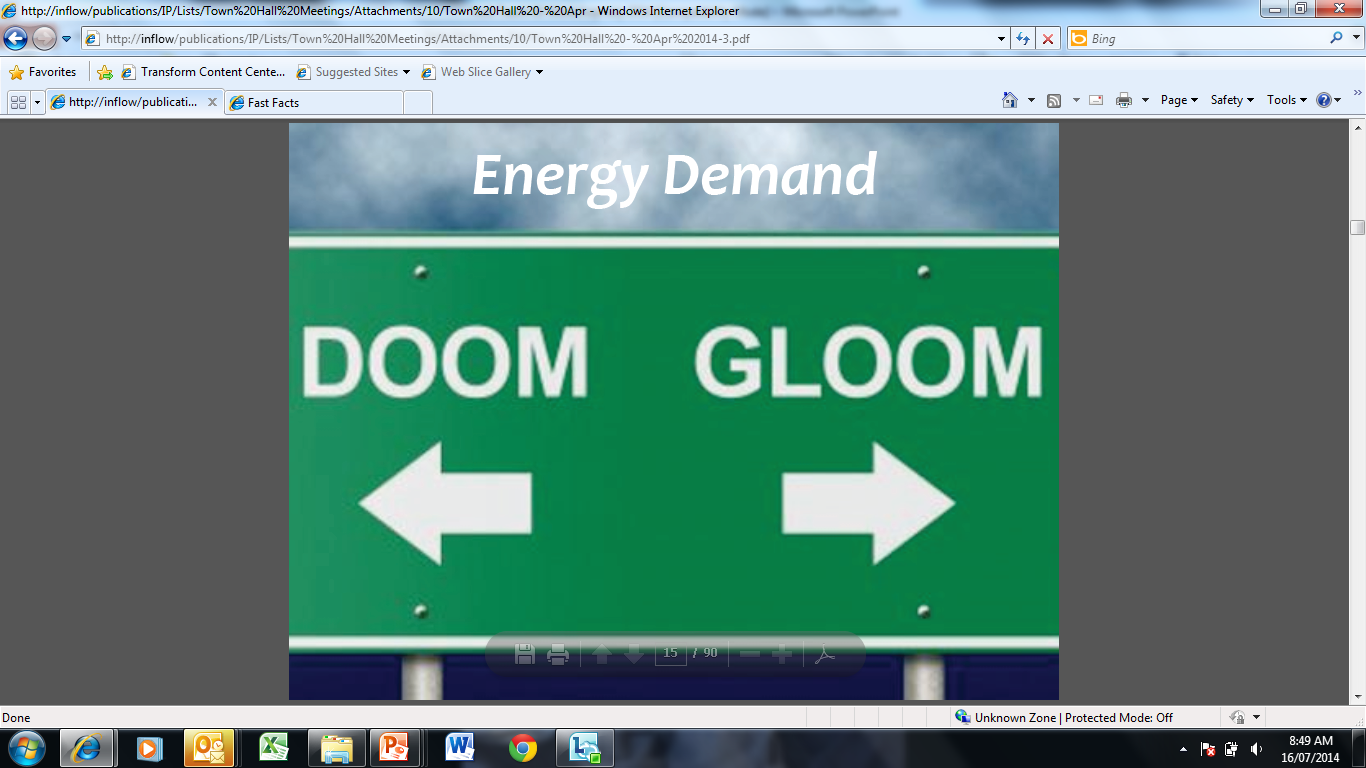 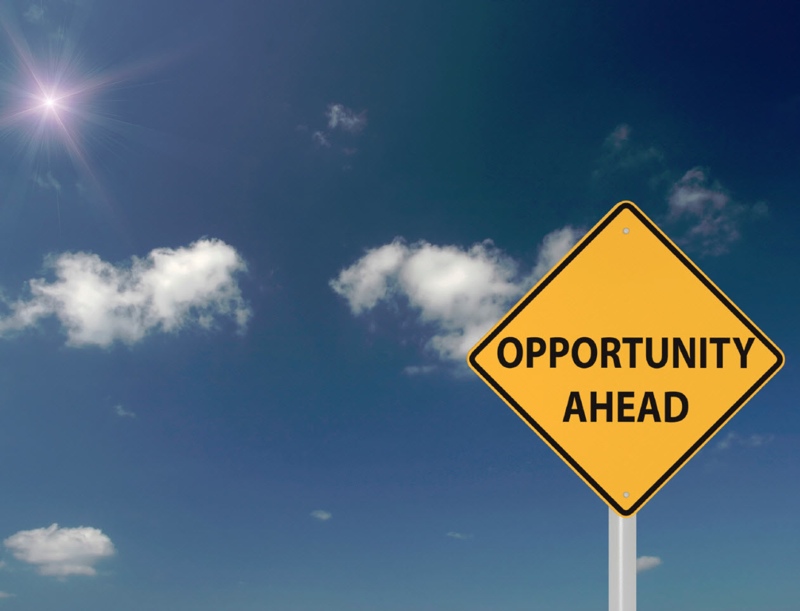 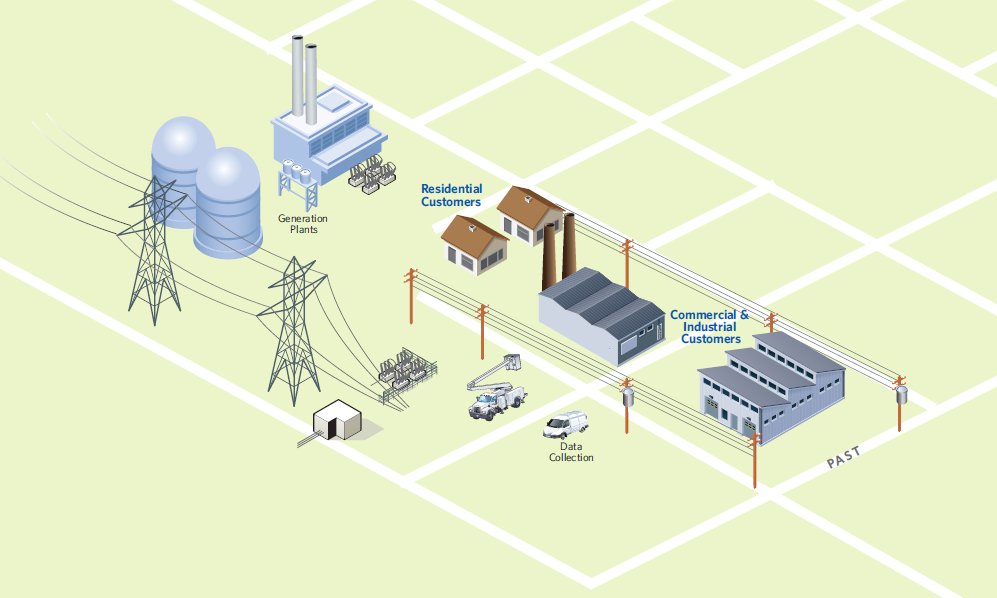 The Past - (Where We Came From)
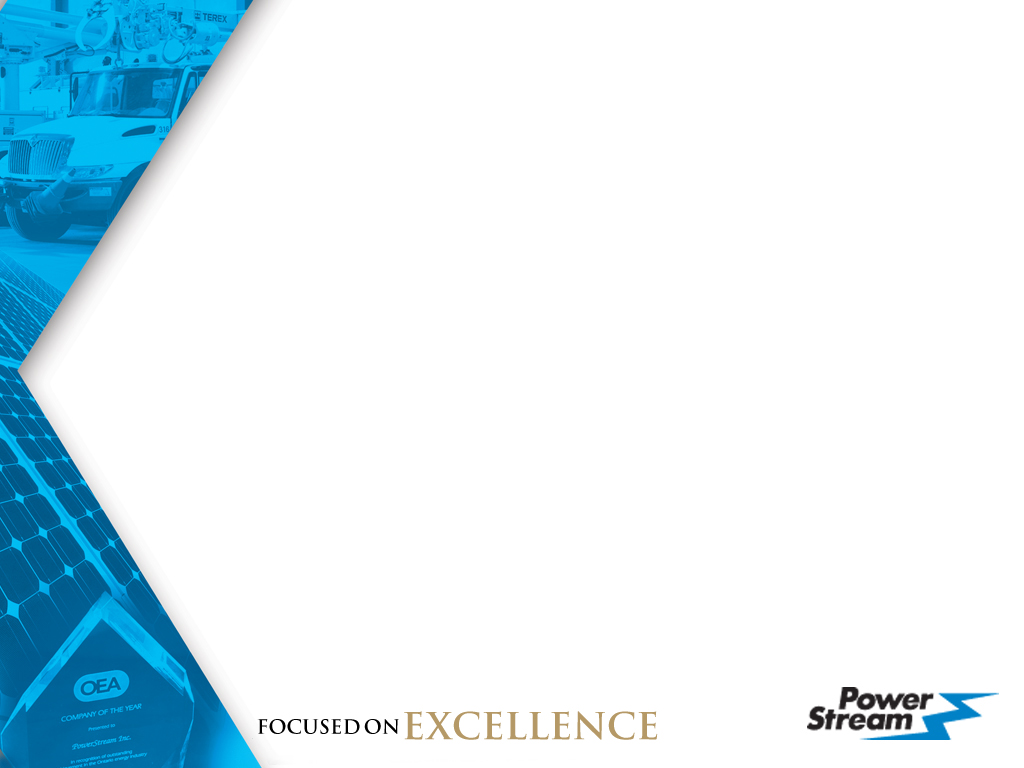 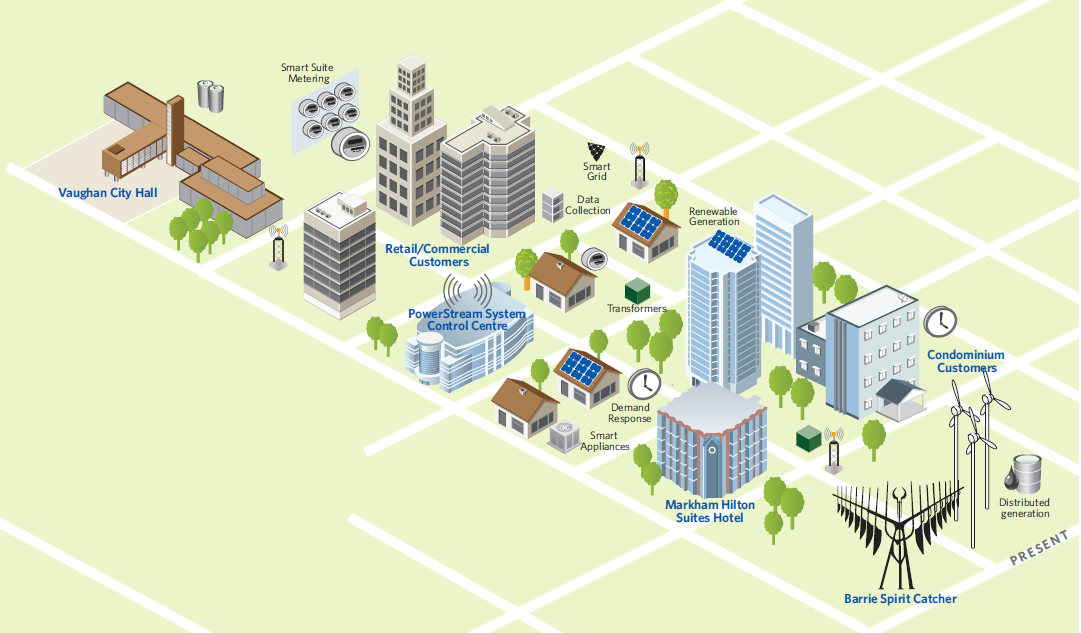 The Present - (Where We Are Today)
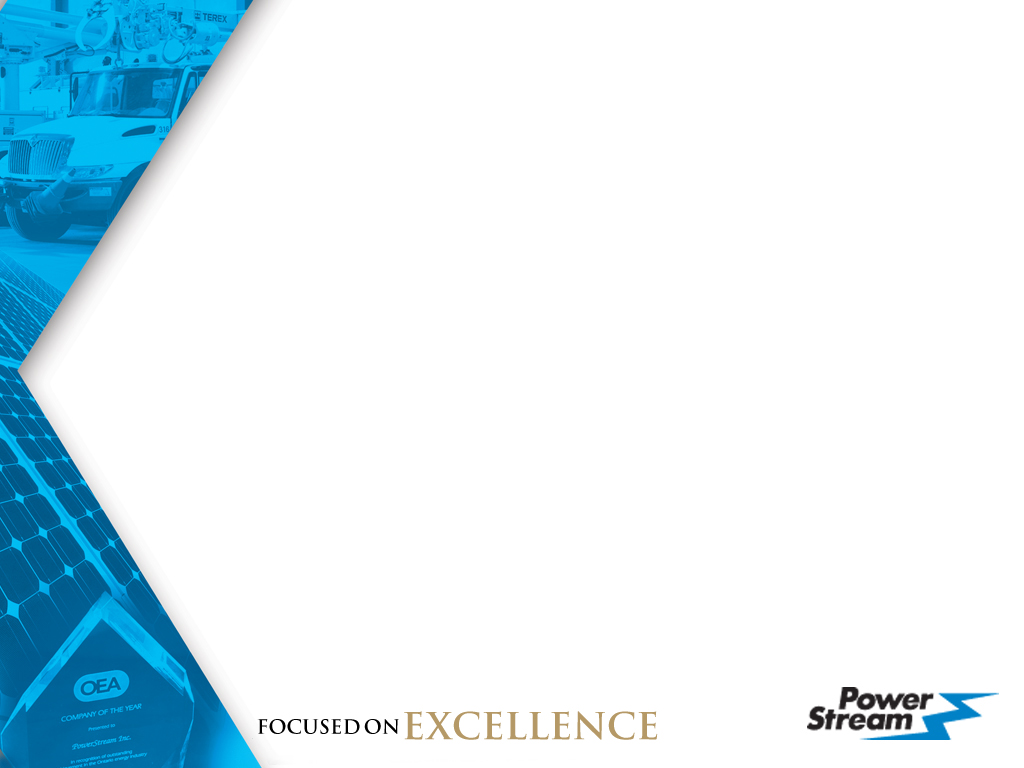 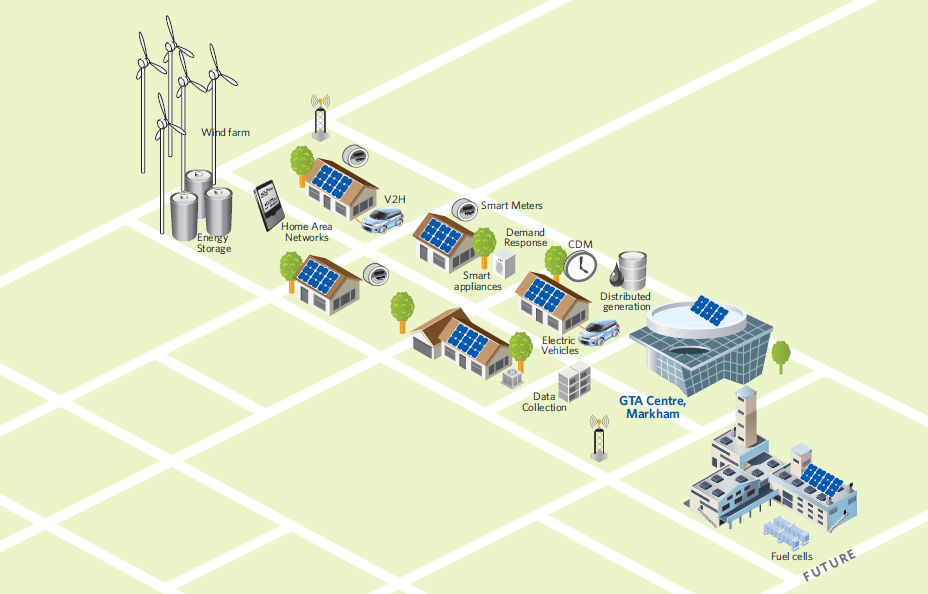 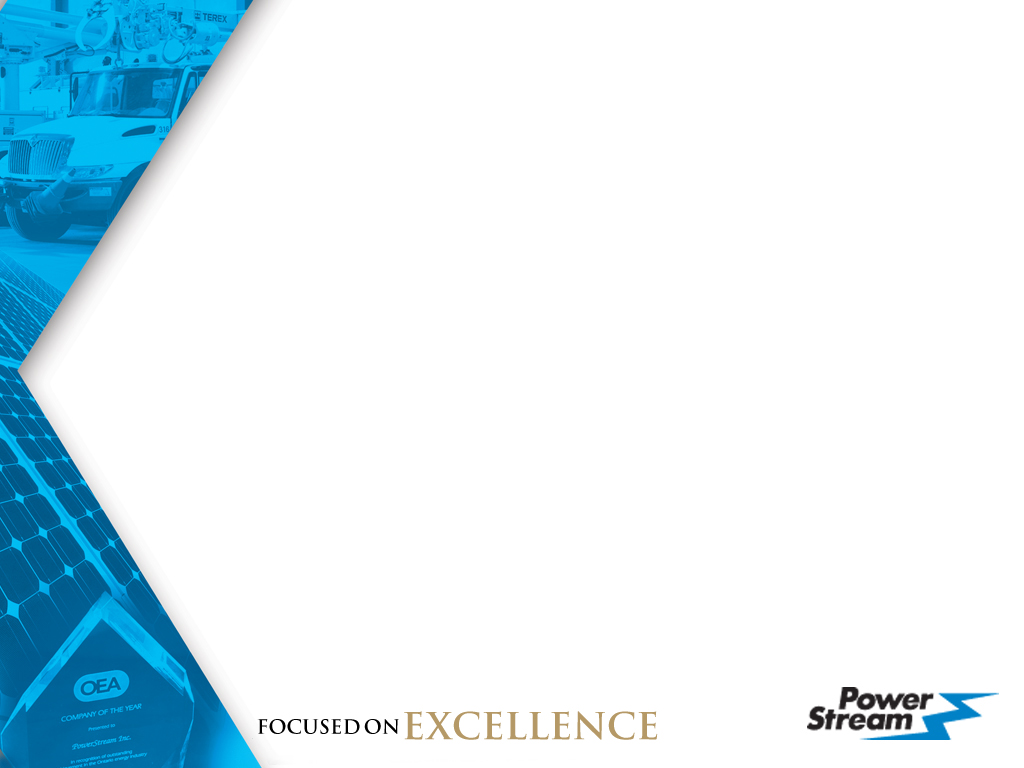 The Future - (Where We’re Going)
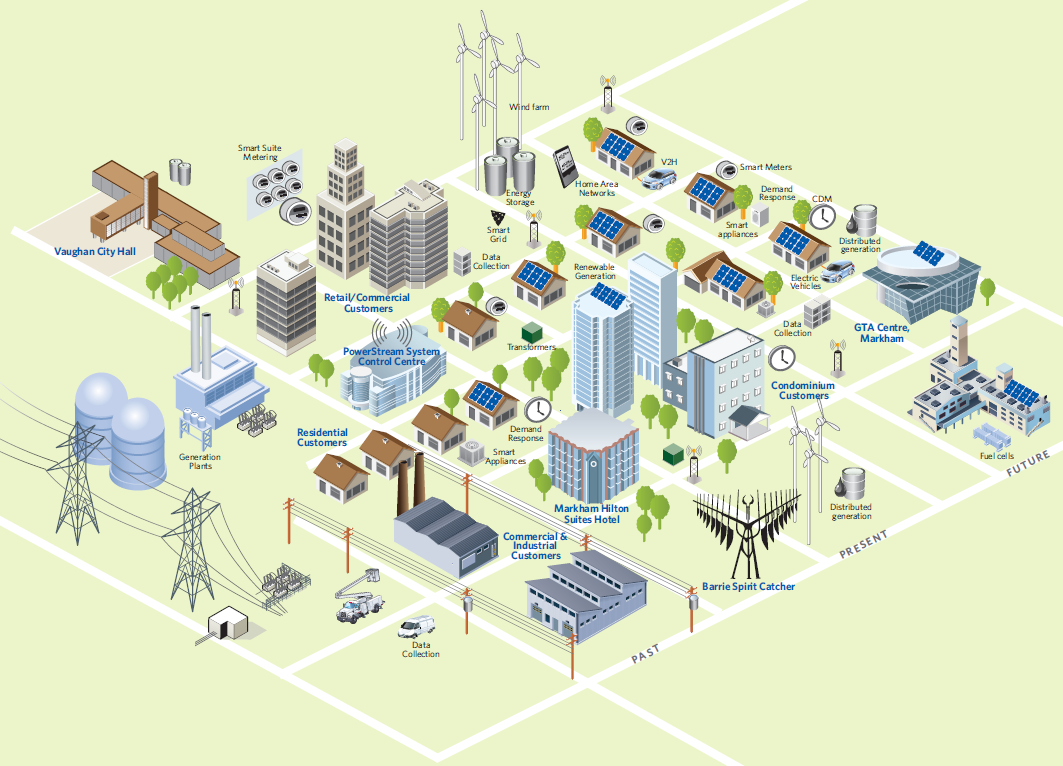 PowerStream - (Past, Present and Future)
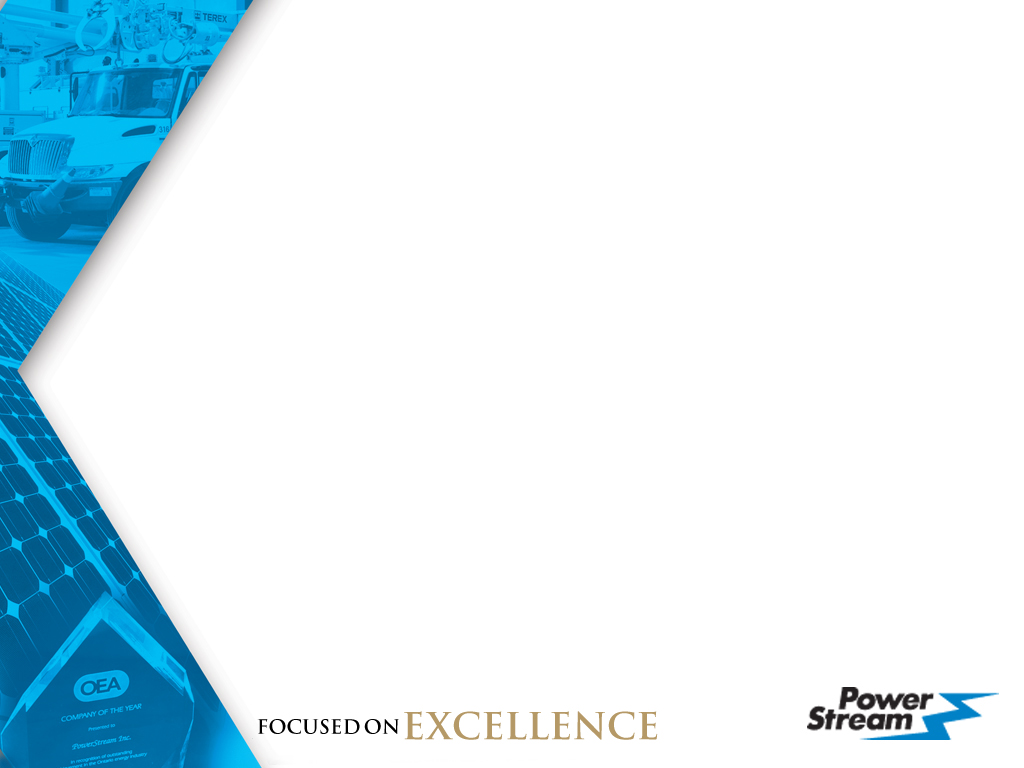 The CDM team:
Our Experience
What We Do
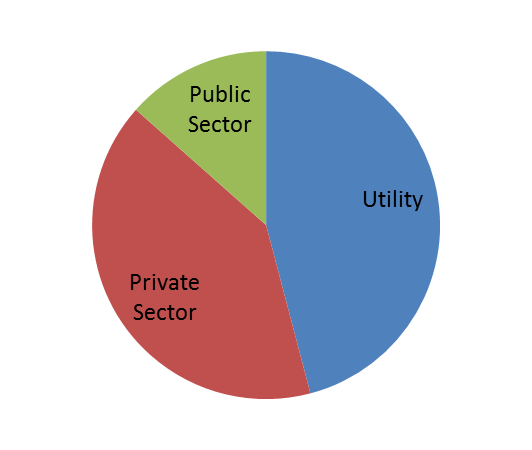 Total (average) = 20 yrs 
Energy Industry = 11 yrs
CDM  = 5.4 yrs
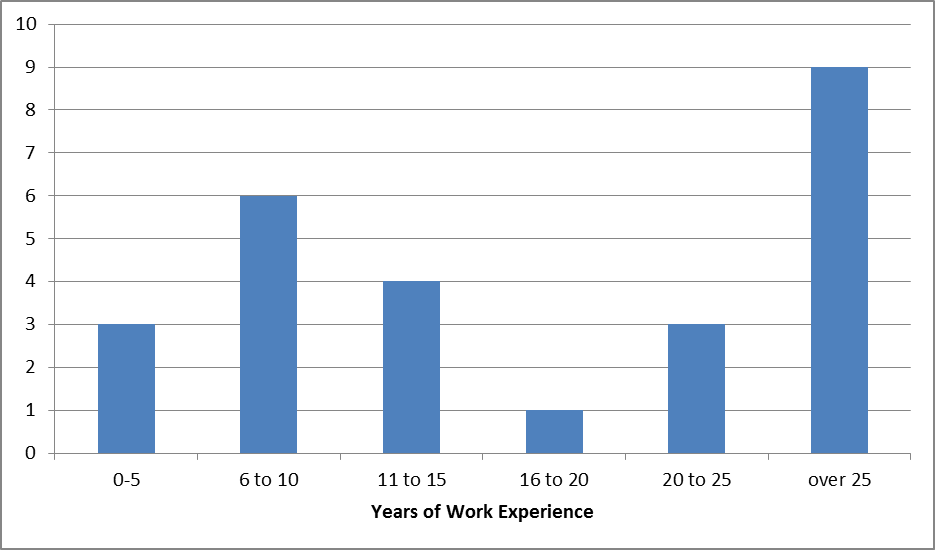 Teaching Energy Efficiency
Recommendations:
Take broad perspective – across jurisdictions and time
Cover the electricity fundamentals
Think outside the EE Box – convergence of conservation, smart grid and electricity sector transformation
Remember no one ‘does’ energy efficiency
Thank you! Raegan BondVP, Conservation & Demand Managementraegan.bond@powerstream.ca